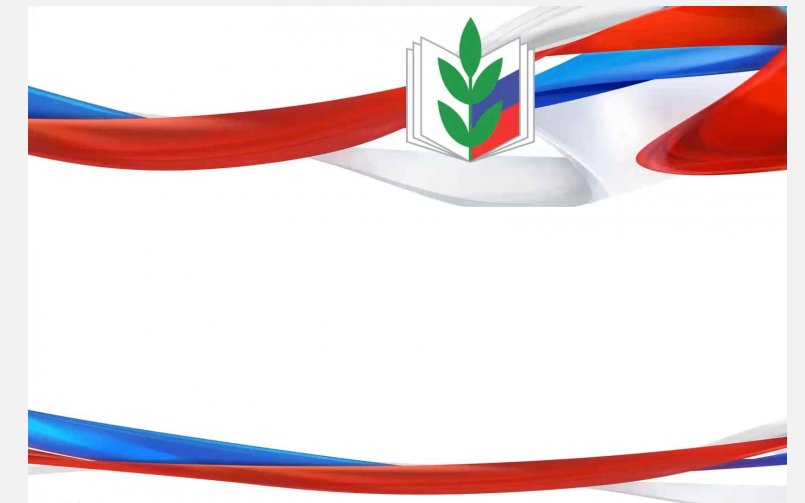 СЕРНУРСКАЯ РАЙОННАЯ ОРГАНИЗАЦИЯ 
ОБЩЕРОССИЙСКОГО ПРОФСОЮЗА ОБРАЗОВАНИЯ 

ПРОФСОЮЗ –ЭТО МЫ!
В структуру районной организации входит
 26 организаций  с количеством 
762 членов Профсоюза.
Членство среди  работающих 
составляет 99 %.
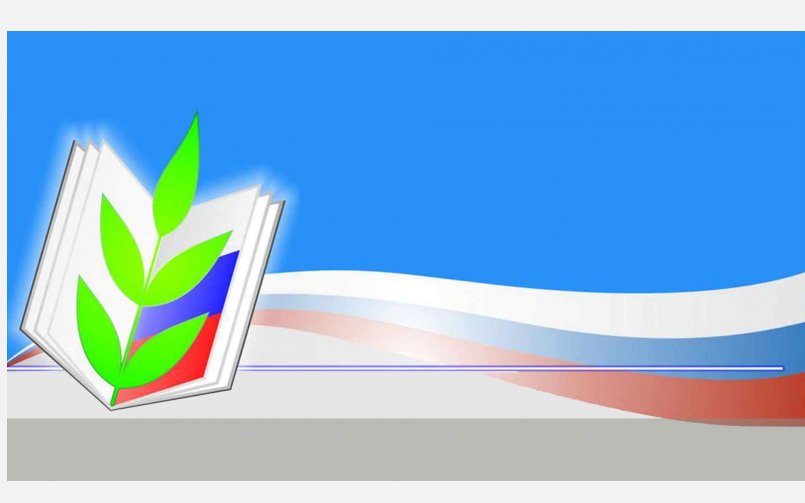 Участие в профсоюзных мероприятиях
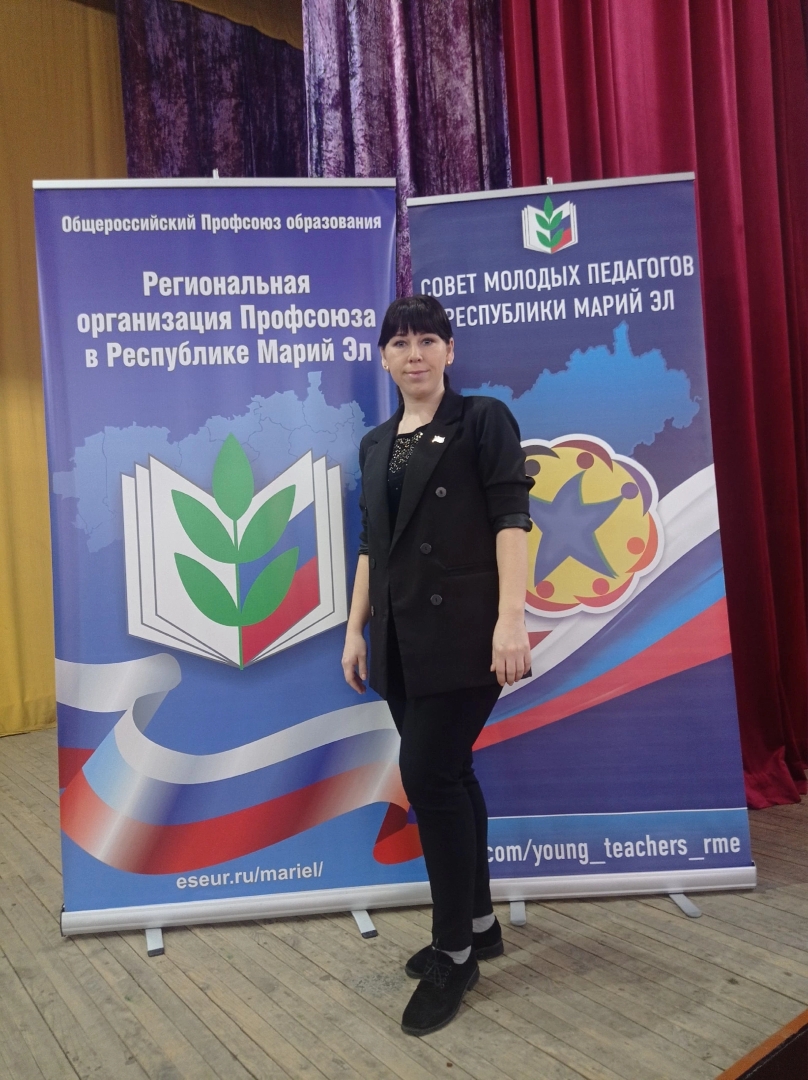 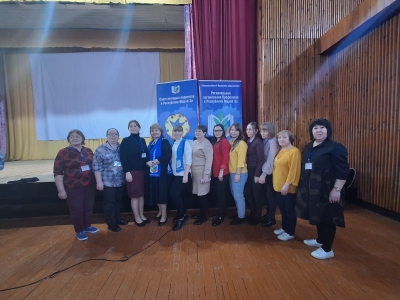 Зимняя школа молодых педагогов и наставников
РАЙОННАЯ СПАРТАКИАДА ЗДОРОВЬЯ
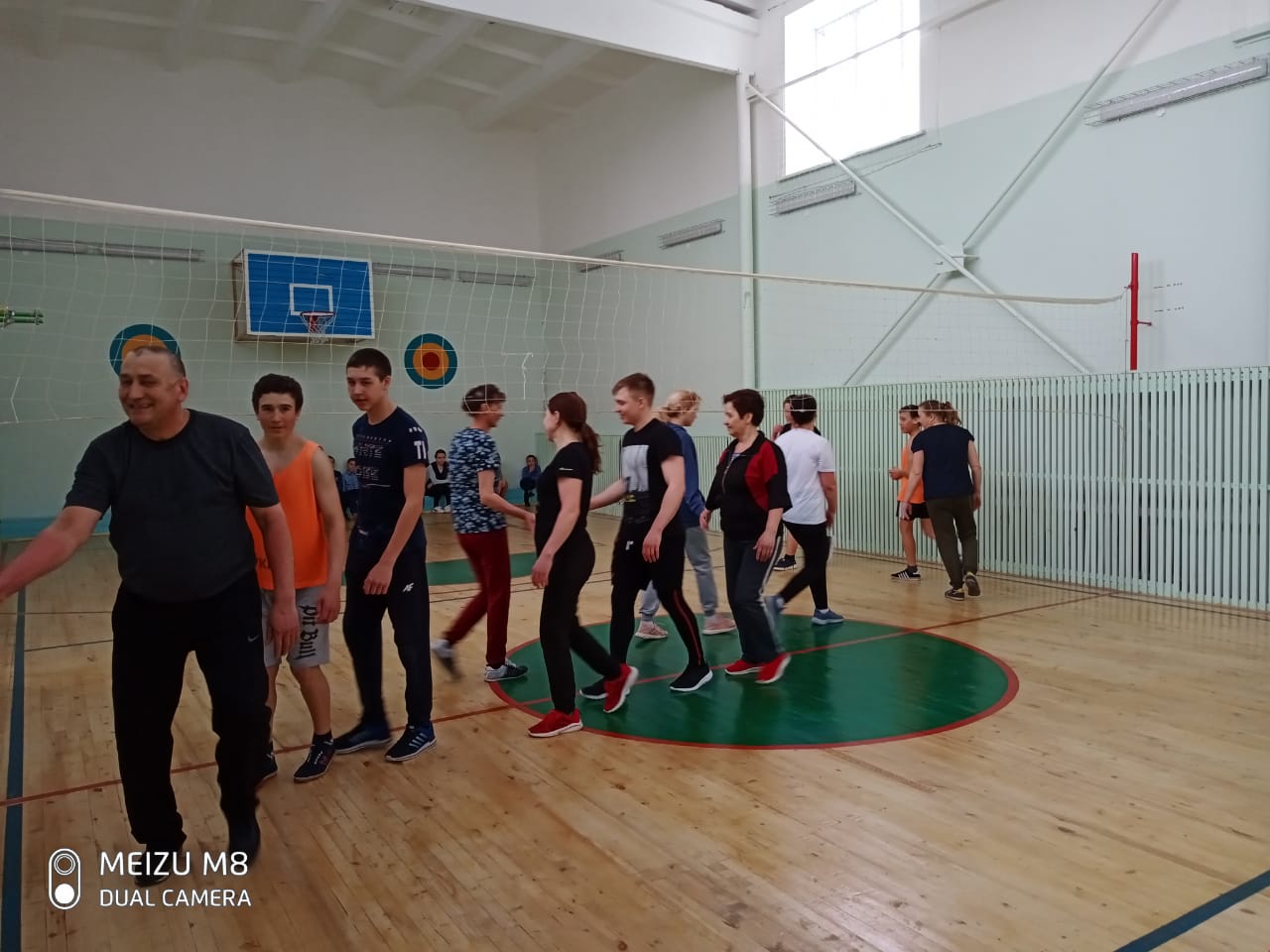 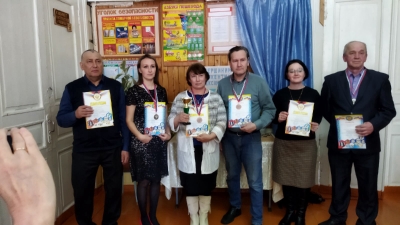 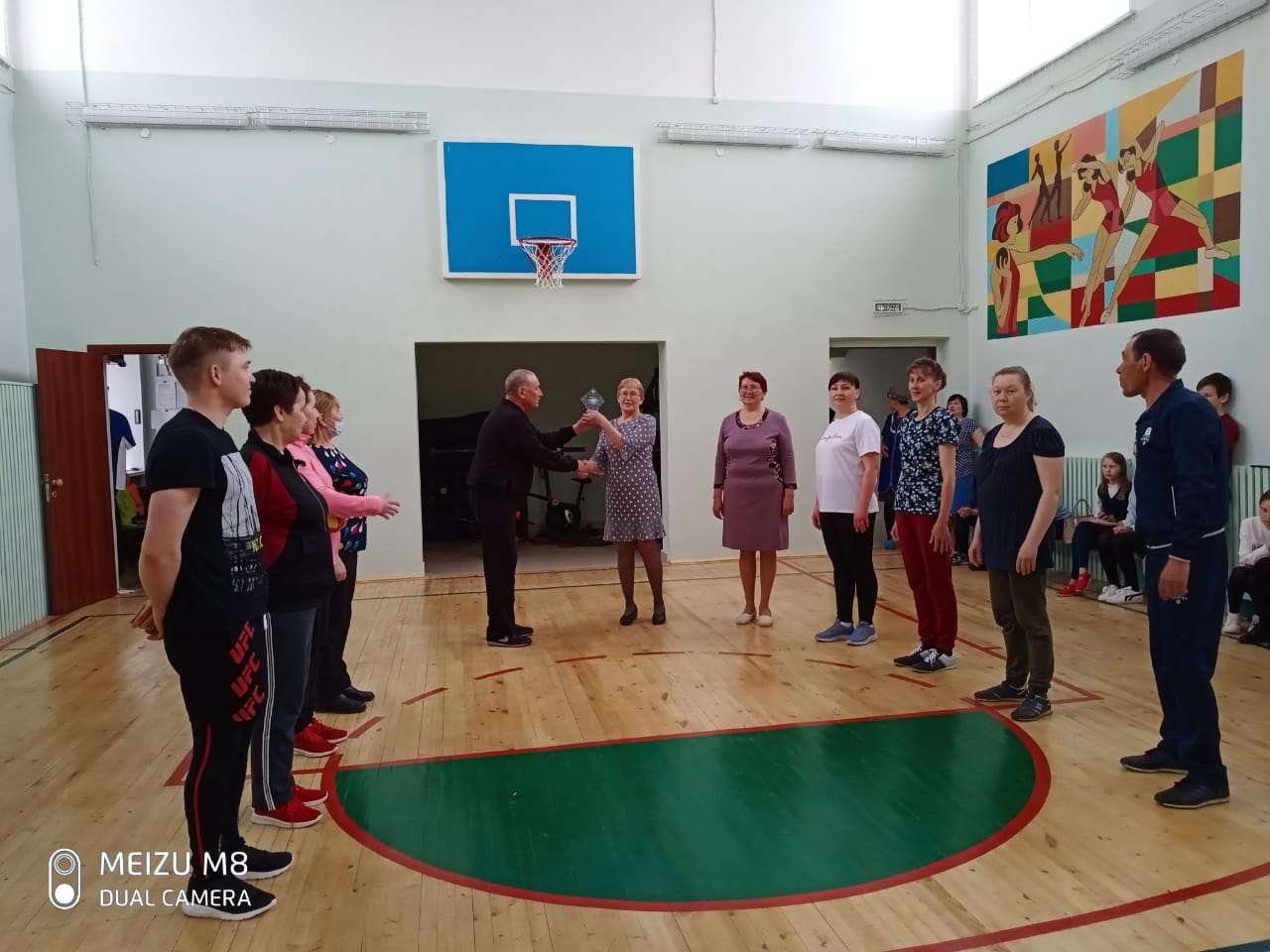 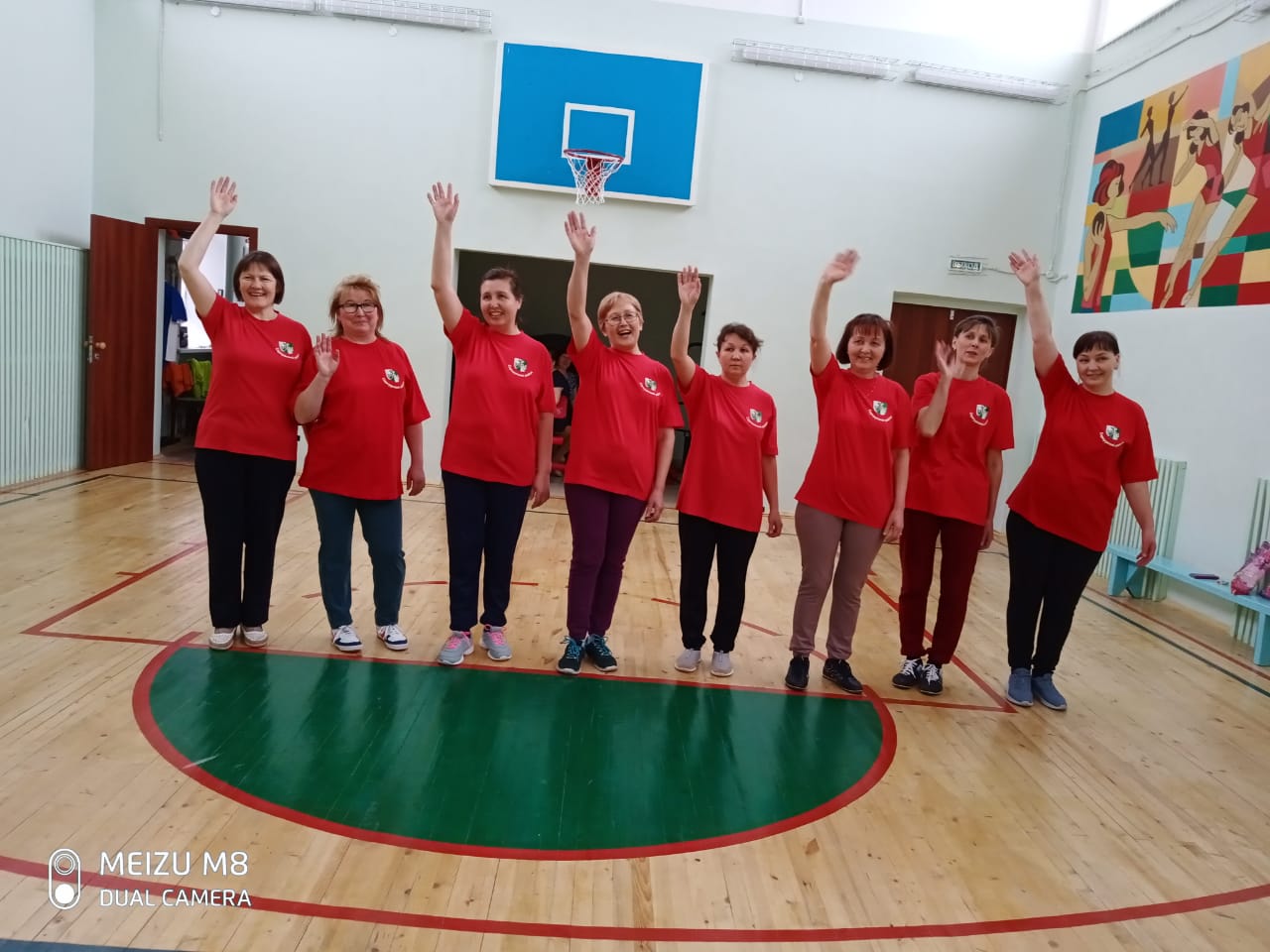 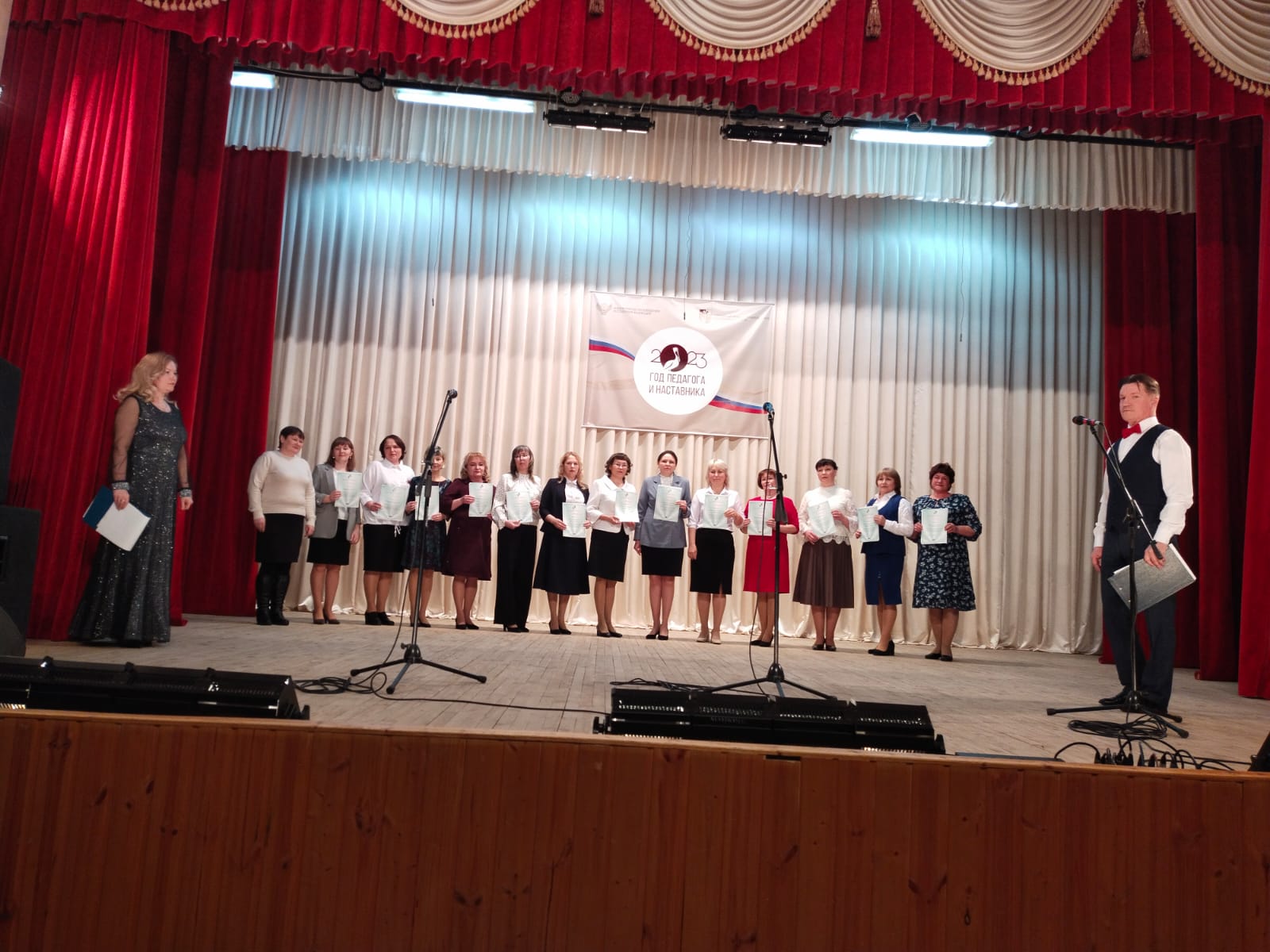 ВСЕМИРНЫЙ ДЕНЬ ОХРАНЫ ТРУДА
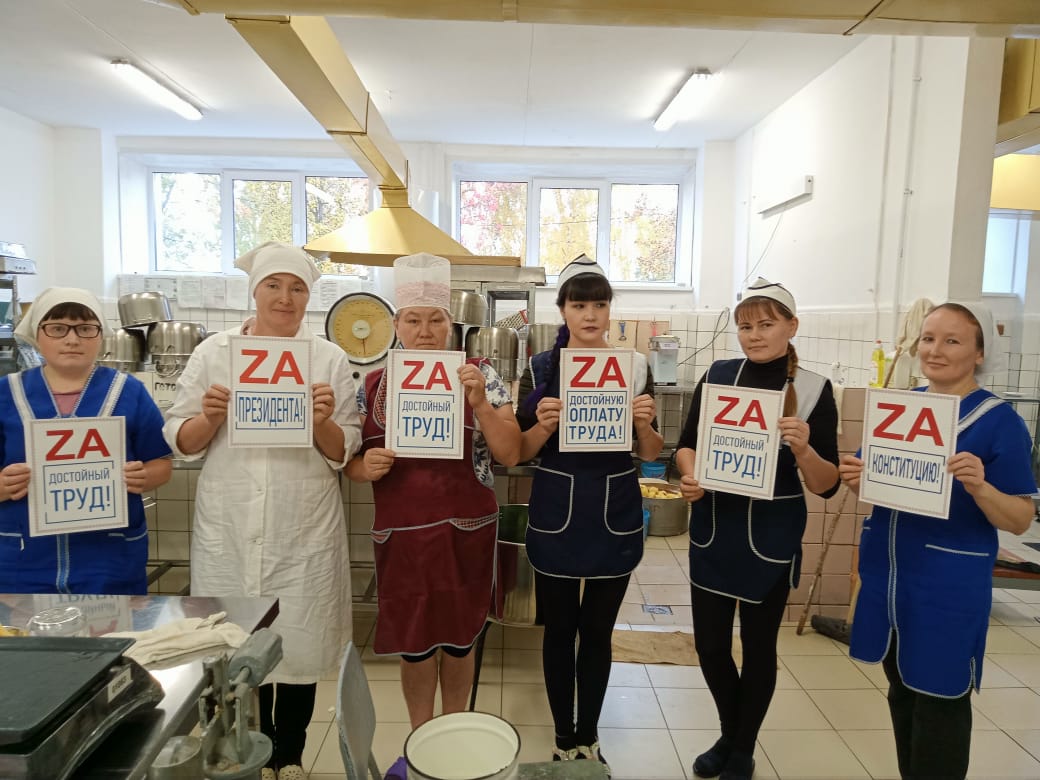 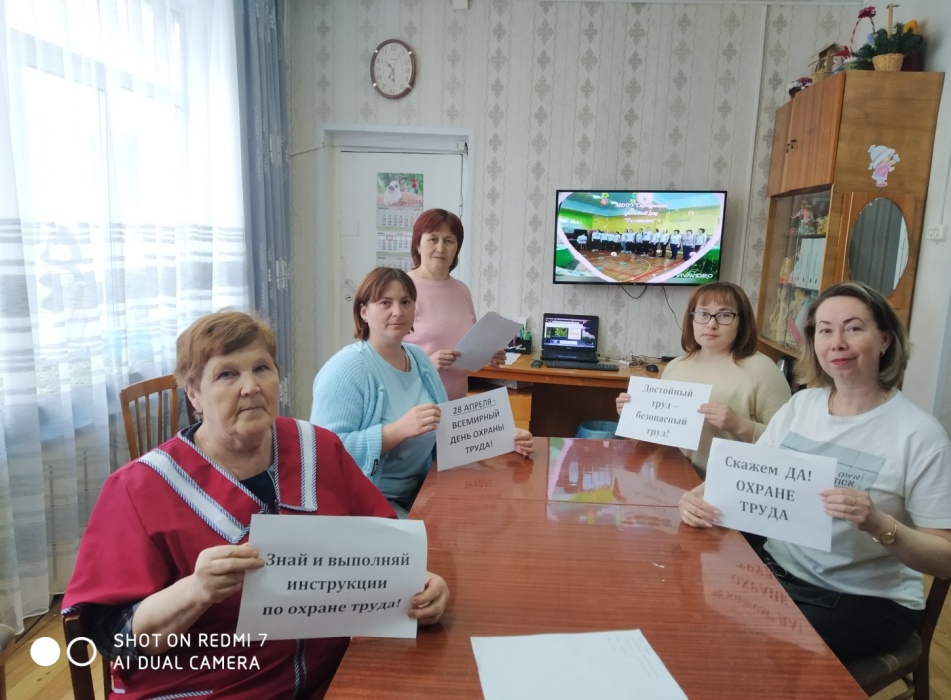 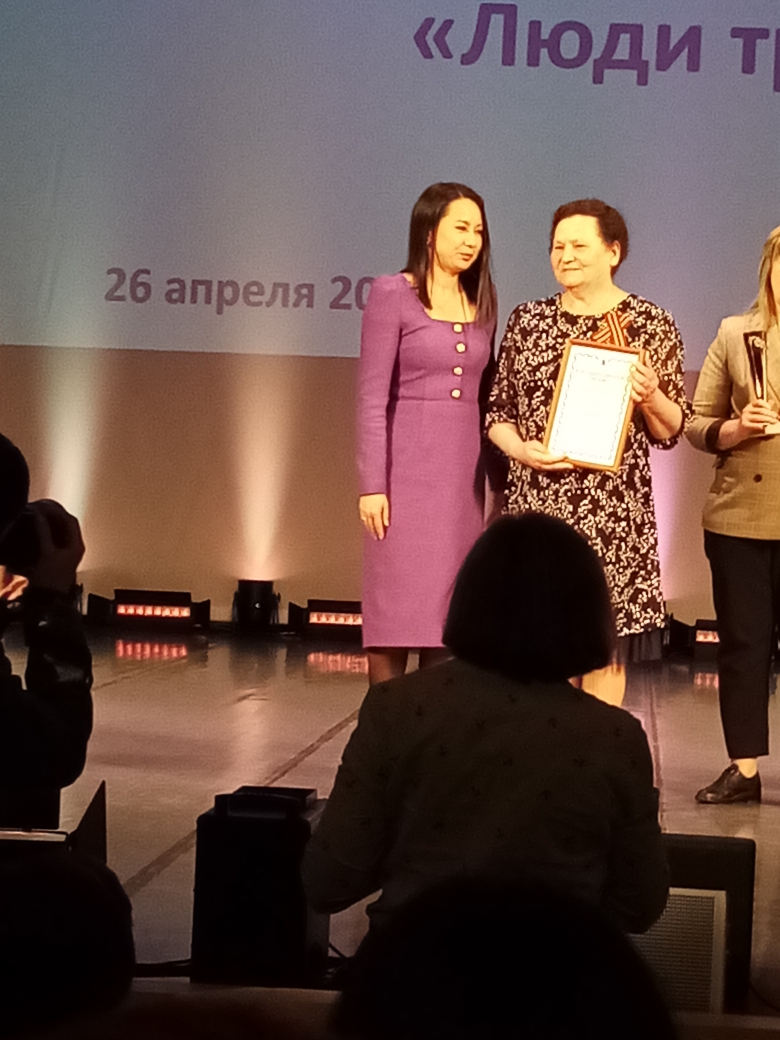 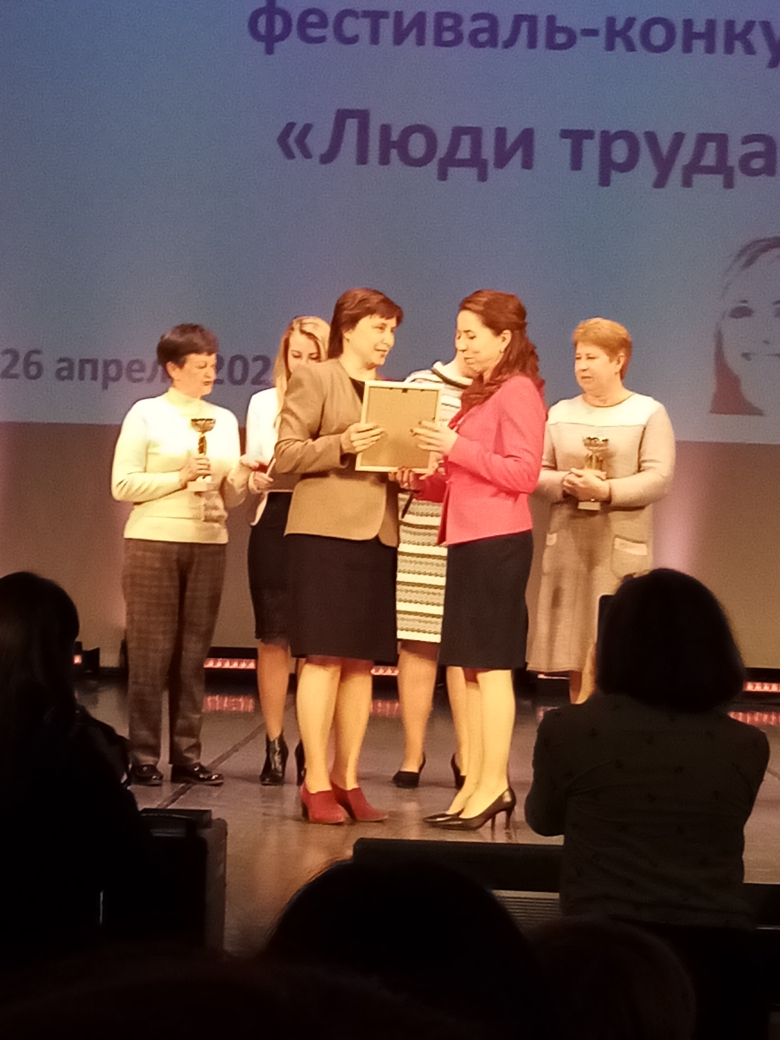 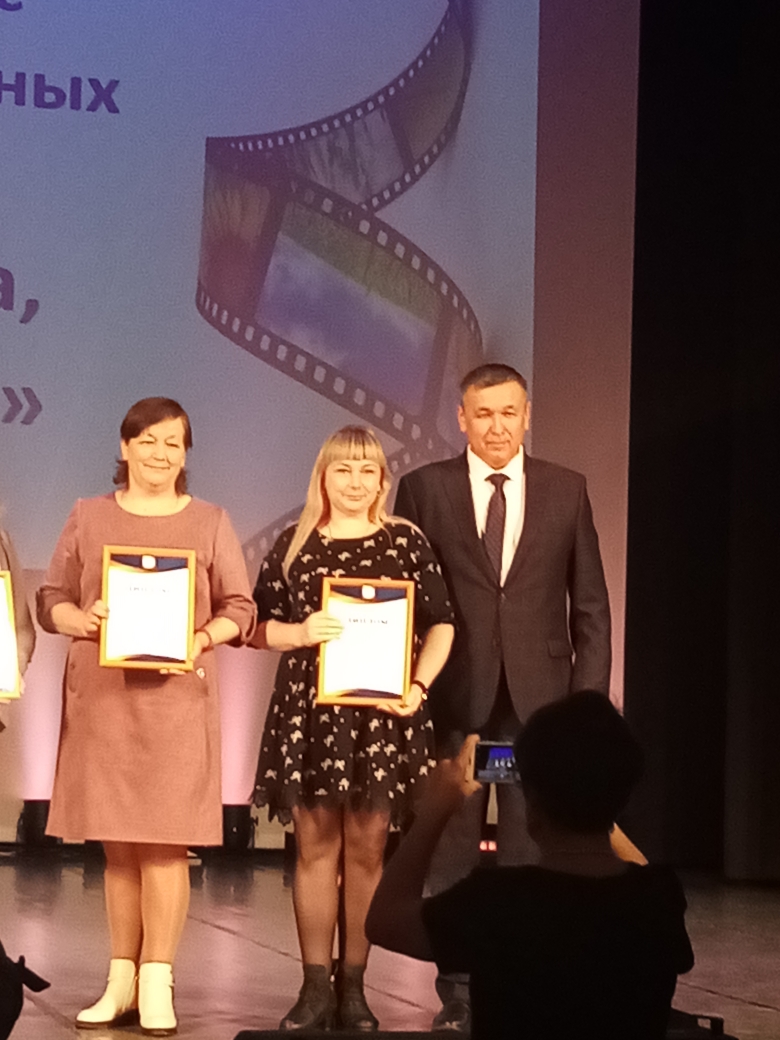 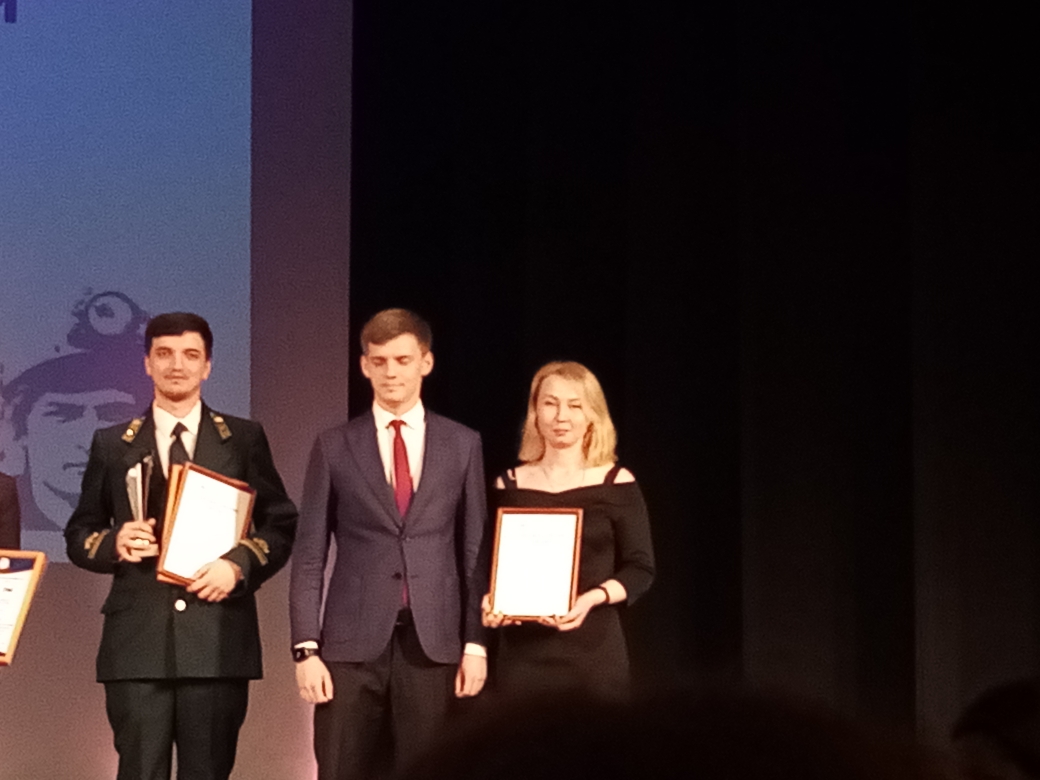 КОНКУРС «ПЕДАГОГИЧЕСКИЙ ДУЭТ»
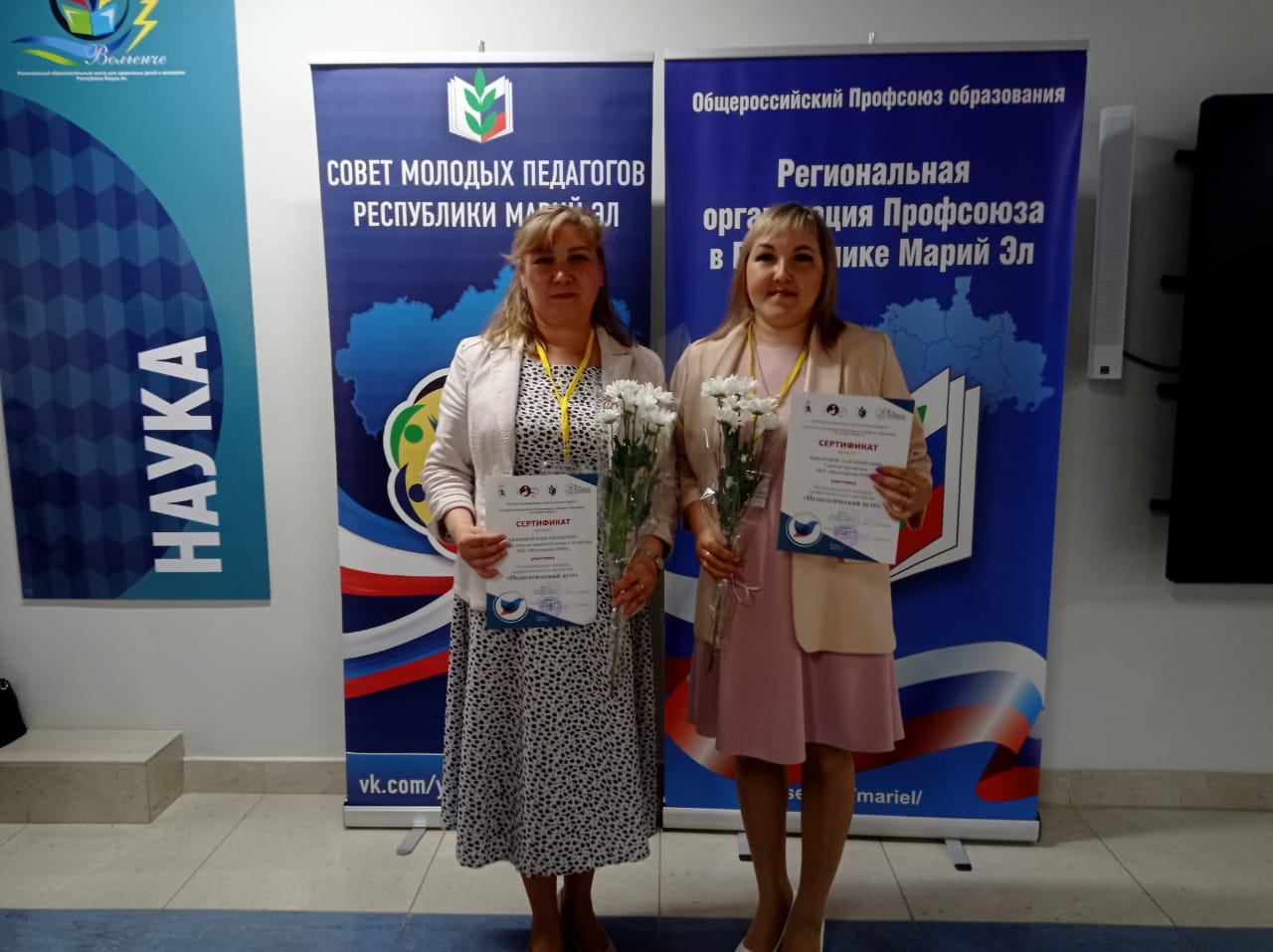 ЛАГЕРНЫЕ СБОРЫ ПРОФАКТИВА
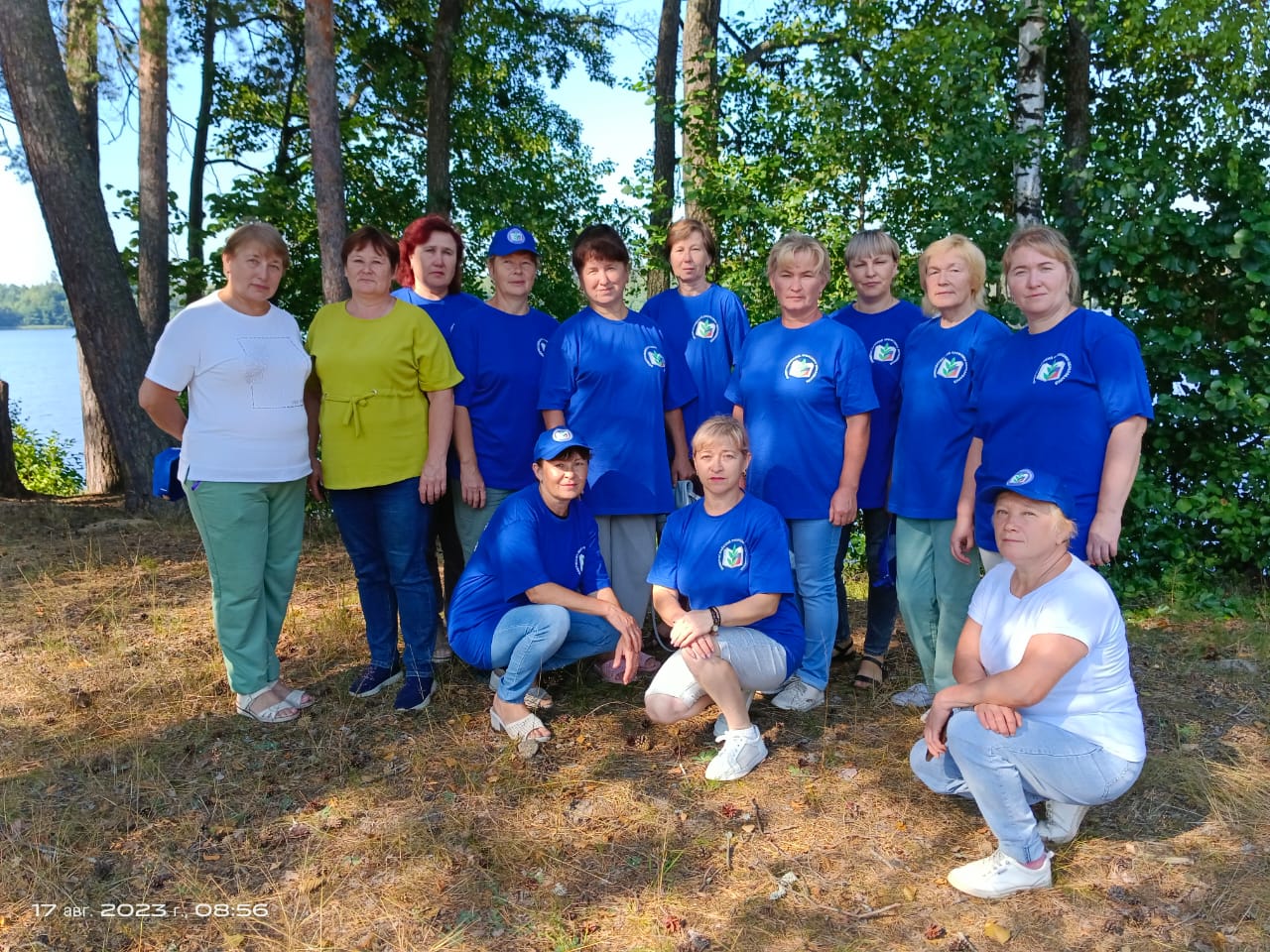 ФЕСТИВАЛЬ РАБОТНИКОВ ОБСЛУЖИВАЮЩЕГО ТРУДА
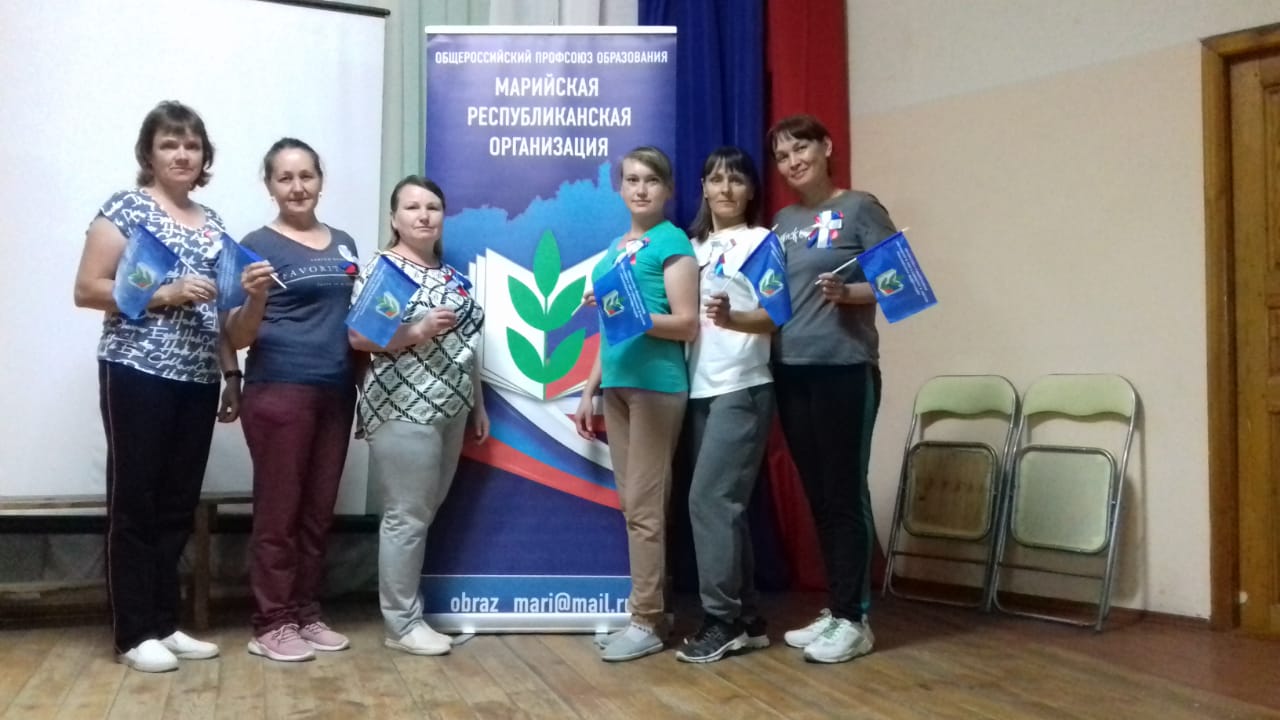 Конкурс на лучшего уполномоченного по охране труда
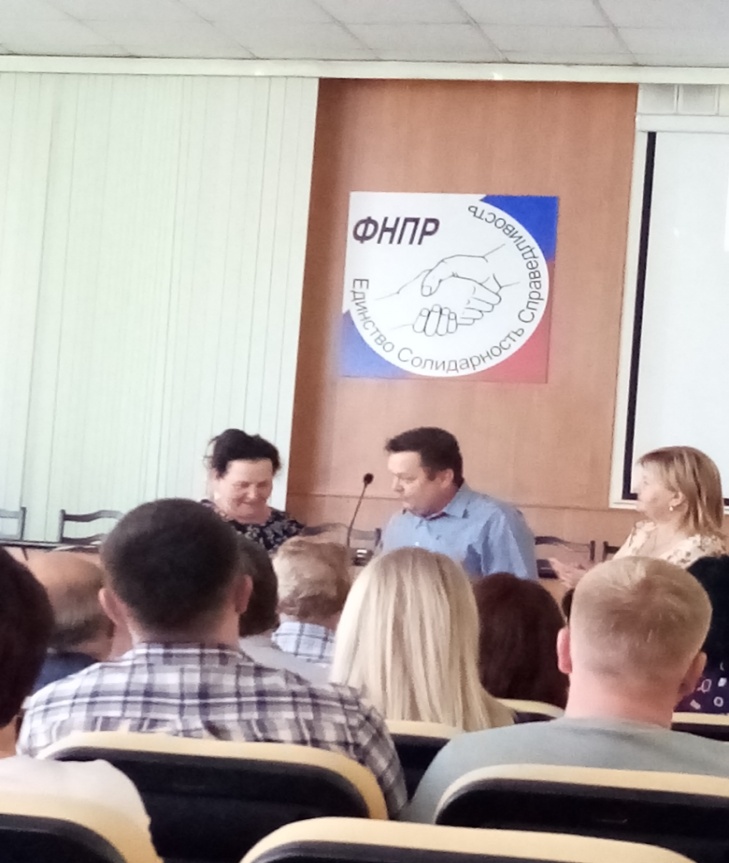 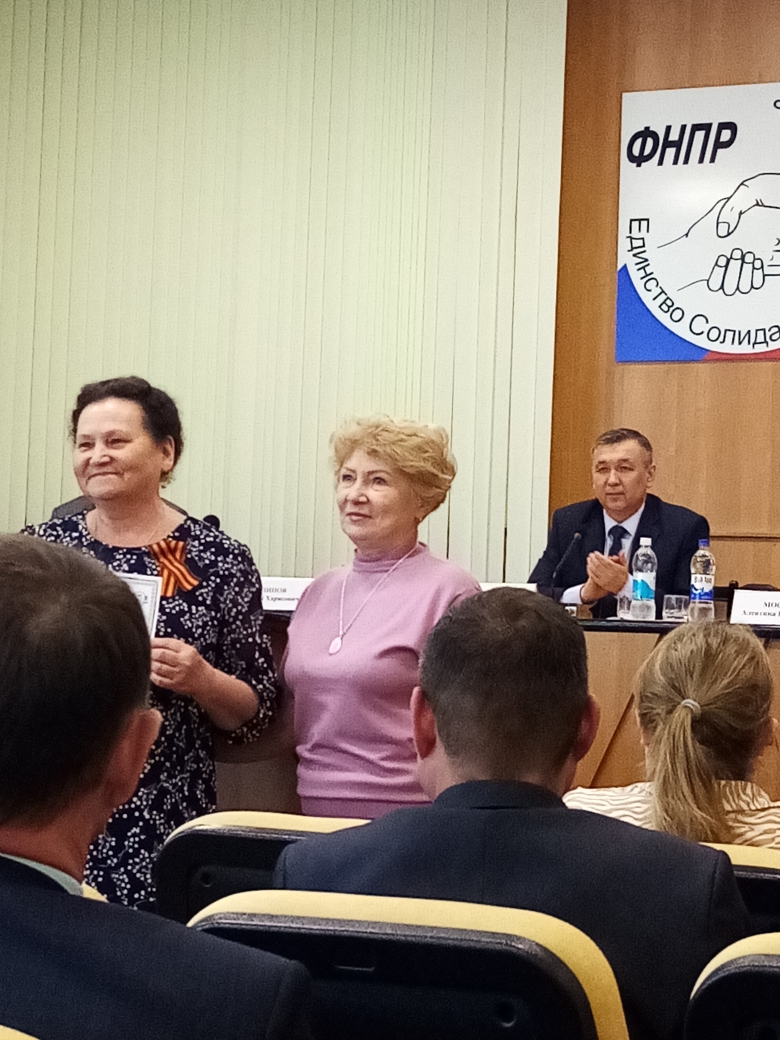 Мухачева Светлана Викторовна, уполномоченный ППО «Калеевская ООШ» ,
 победитель  Всероссийского конкурса
ПРОФСОЮЗНЫЕ АКЦИИ
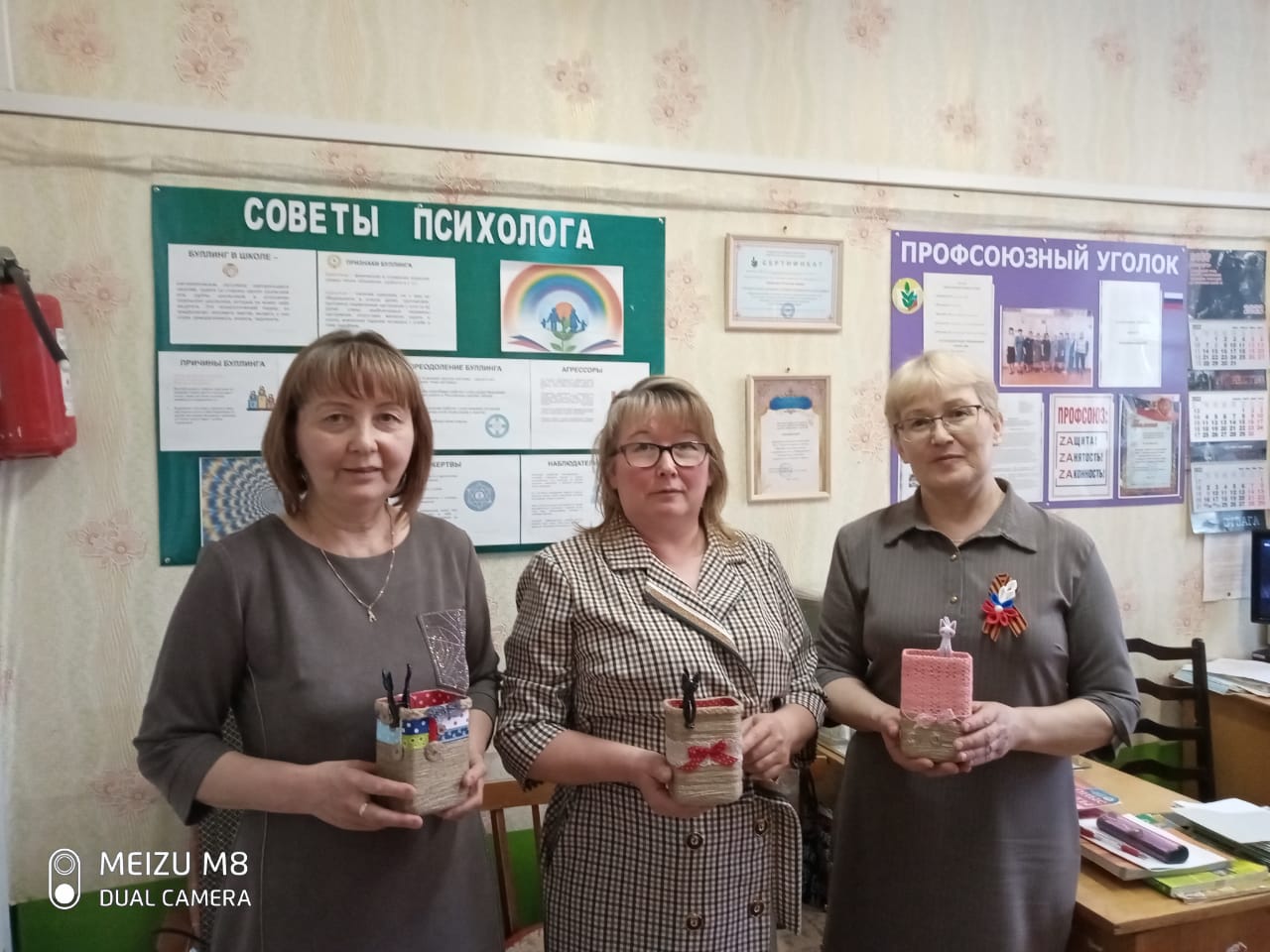 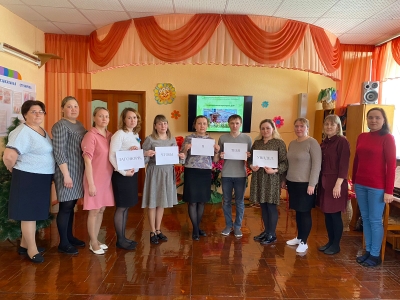 ВСЕМИРНЫЙ ДЕНЬ ОХРАНЫ ТРУДА
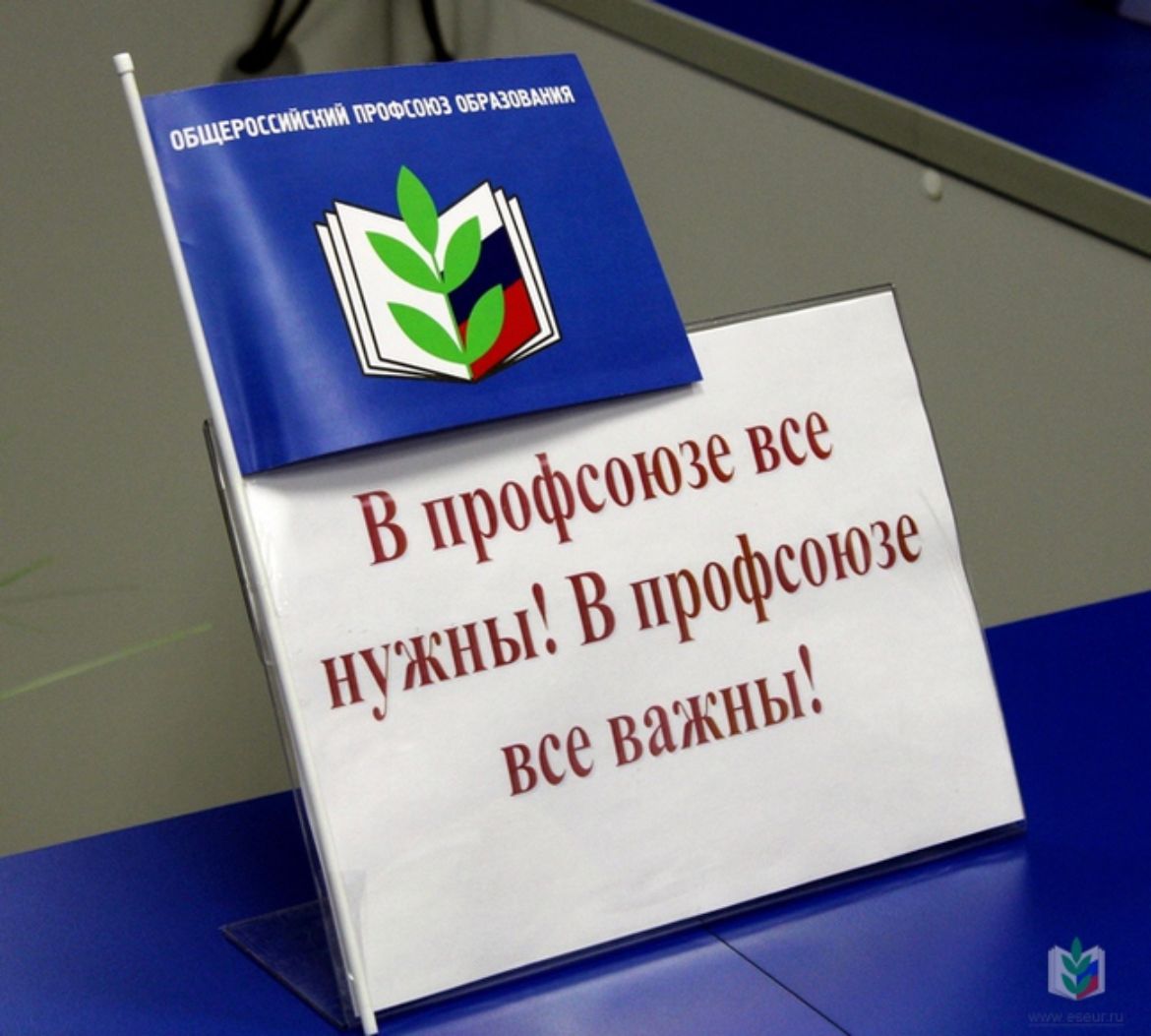